ЛОТ №6 Кета ПБГ штучка, 1 сорт
Производитель:ООО «Корякморепродукт» (Камчатский край, Карагинский район, с. Ивашка, ул. Левченко, 3)
Фасовка: картонный ящик 1/18
Условия хранения: -18 С
Срок хранения: 12 месяцев
Место вылова: Карагинская подзона
Дата вылова: июль-август 2015 года
ТУ: 9261-006-26191641-01
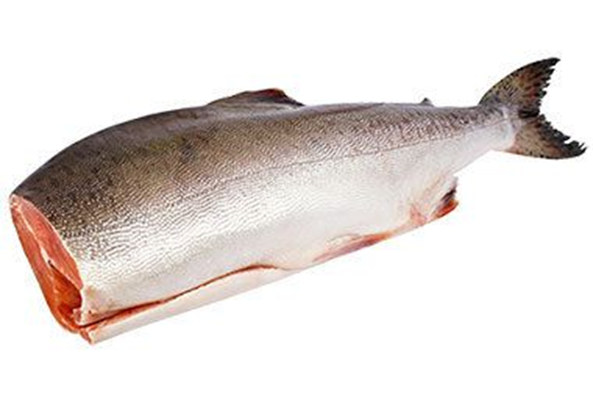 12 465
ЛОТ №7 Кета ПБГ штучка, 1 сорт
Производитель:ООО «Корякморепродукт» (Камчатский край, Карагинский район, с. Ивашка, ул. Левченко, 3)
Фасовка: картонный ящик 1/18
Условия хранения: -18 С
Срок хранения: 12 месяцев
Место вылова: Карагинская подзона
Дата вылова: июль-август 2015 года
ТУ: 9261-006-26191641-01
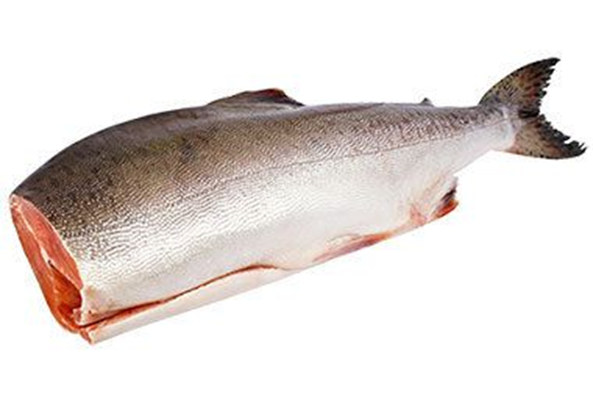 25 020
ЛОТ №8 Кета ПБГ штучка, 1 сорт
Производитель:ООО «Корякморепродукт» (Камчатский край, Карагинский район, с. Ивашка, ул. Левченко, 3)
Фасовка: картонный ящик 1/18
Условия хранения: -18 С
Срок хранения: 12 месяцев
Место вылова: Карагинская подзона
Дата вылова: июль-август 2015 года
ТУ: 9261-006-26191641-01
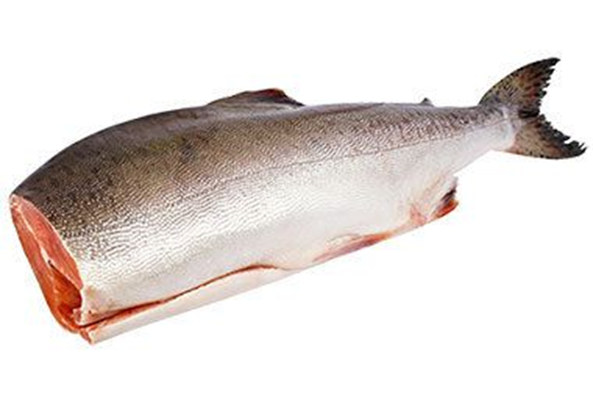 37 530
ЛОТ №9 Кета ПБГ штучка, 1 сорт
Производитель:ООО «Корякморепродукт» (Камчатский край, Карагинский район, с. Ивашка, ул. Левченко, 3)
Фасовка: картонный ящик 1/18
Условия хранения: -18 С
Срок хранения: 12 месяцев
Место вылова: Карагинская подзона
Дата вылова: июль-август 2015 года
ТУ: 9261-006-26191641-01
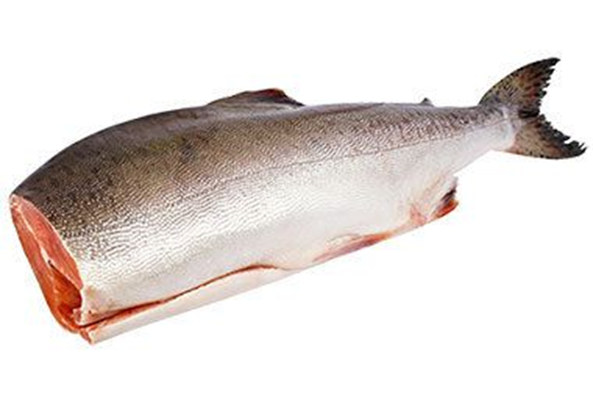 49 905